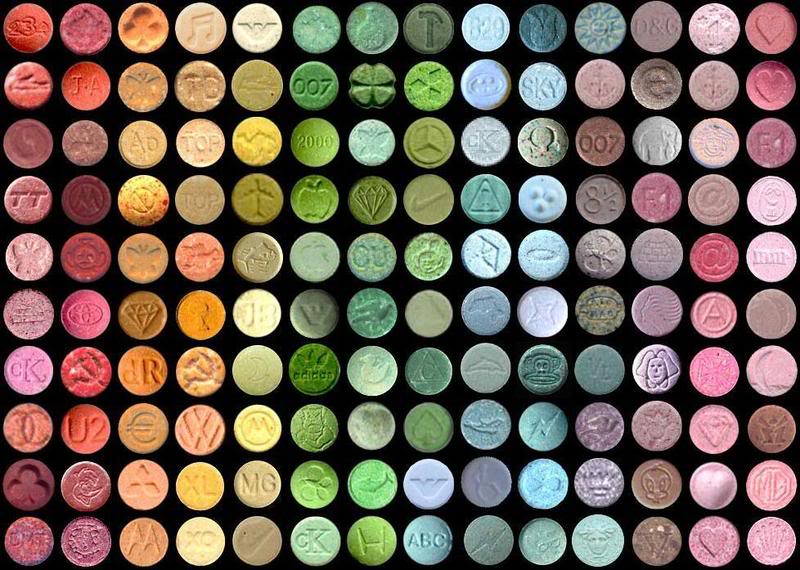 ECSTASY
By: Erik and Emily
Street Names
Molly 
  Egg Rolls
  Malcolm
  Beans
  Doves
  Disco Biscuits
  Dancing Shoes
  Scooby Snacks
  Thizz
SIDE EFFECTS
SHORT TERM-
Paranoia
False sense of affection
Involuntary teeth clenching
Impaired judgement
Nausea
Faintness, chills or swelling
Blurred vision

Long term-
It is as if the brain switchboard was torn apart, then rewired backwards
Psychosis
Hemorrhaging
Convulsions
Death
Brain damage affecting thoughts and memory
Depression, anxiety, memory loss
Kidney failure
HOW IT ENTERS THE BODY
I gets into you system through many different ways like 100mg to 180mg pills. They are also colourful and often have pictures. It is also rarely taken in the form of snorting and injection.
WHY PEOPLE CHOSE TO USE IT
There are probably very many reasons why people use this drug but some of the main reasons are peer pressure, used to synthesize other pharmaceuticals, and for mental health